公教人員年金改革制度介紹
呂易芝  107.5.25
0
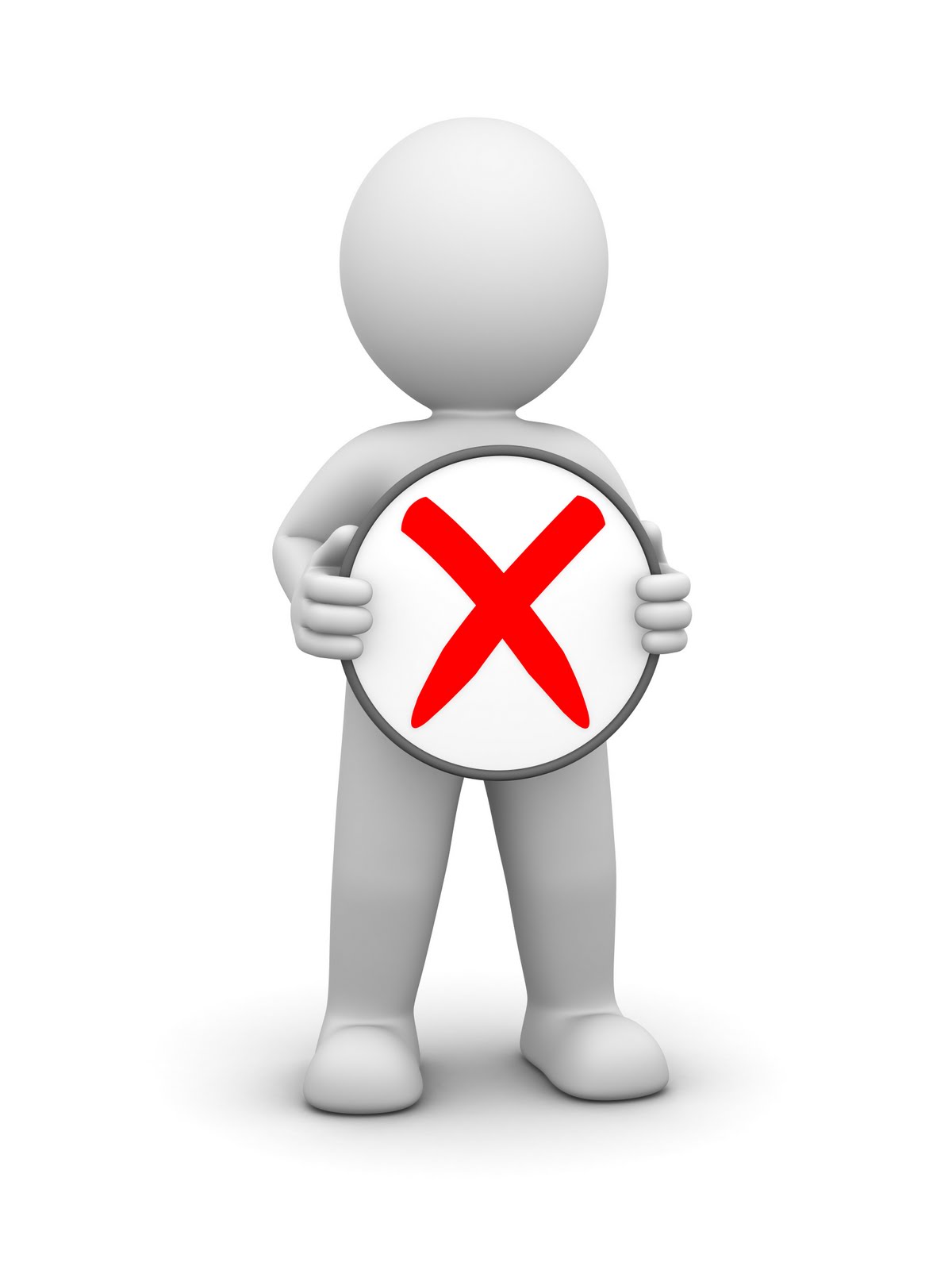 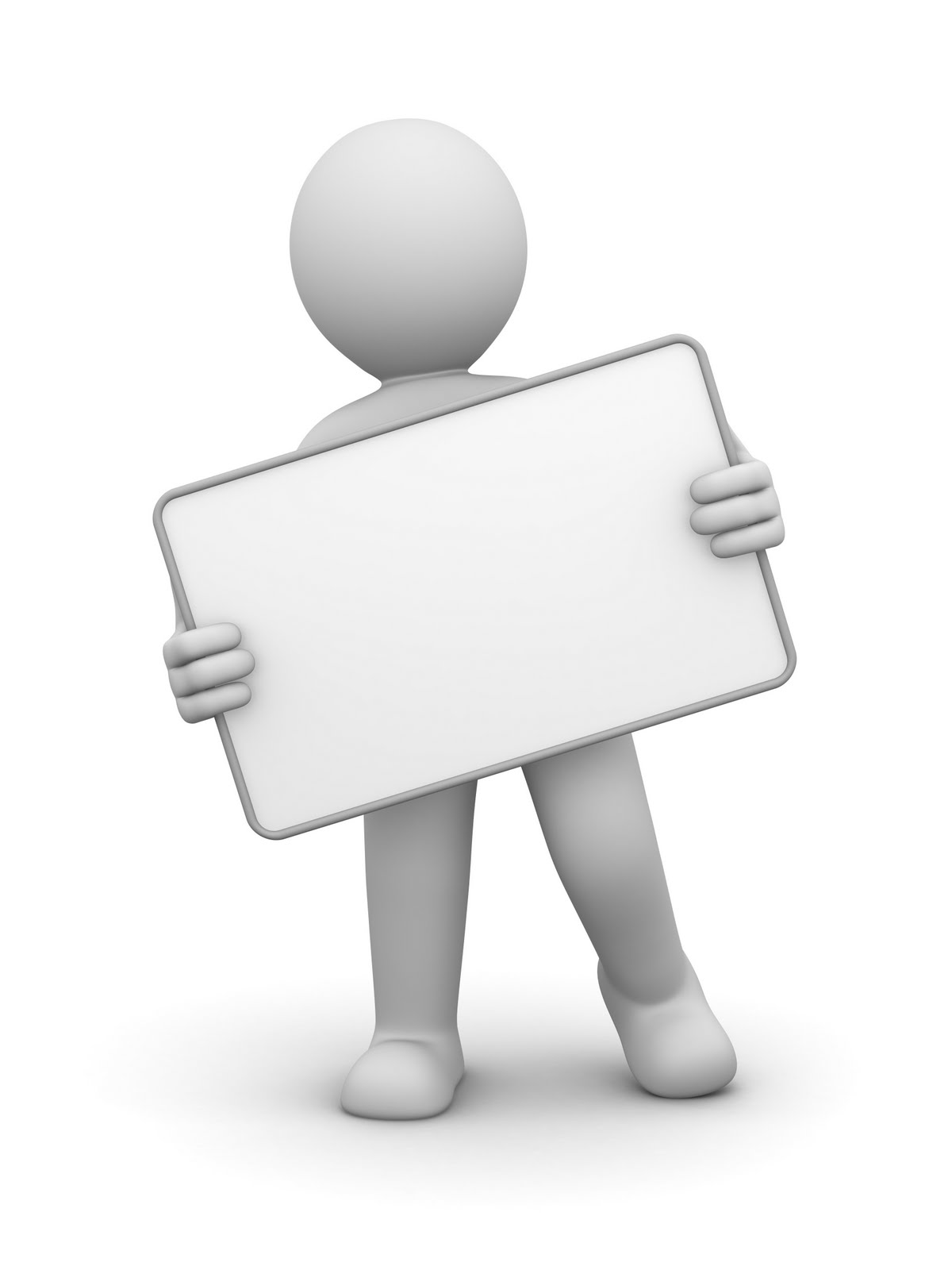 壹
前言
壹
1
退休時到底可以領到那些錢?
註：
教育人員：學校教職員退休條例(公立學校教職員退休資遣撫卹條例)
公務人員：公務人員退休法(公務人員退休資遣撫卹法)
2
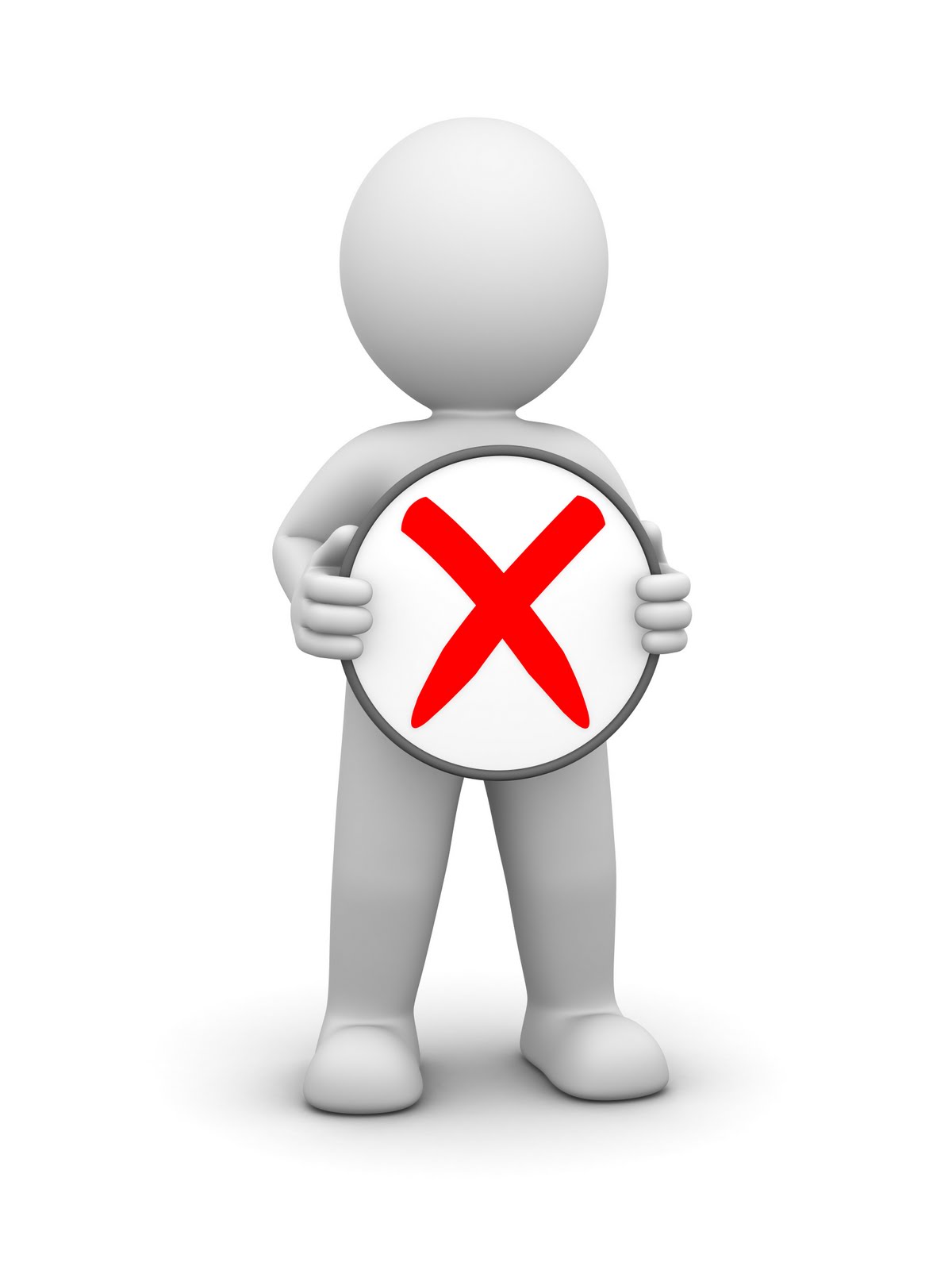 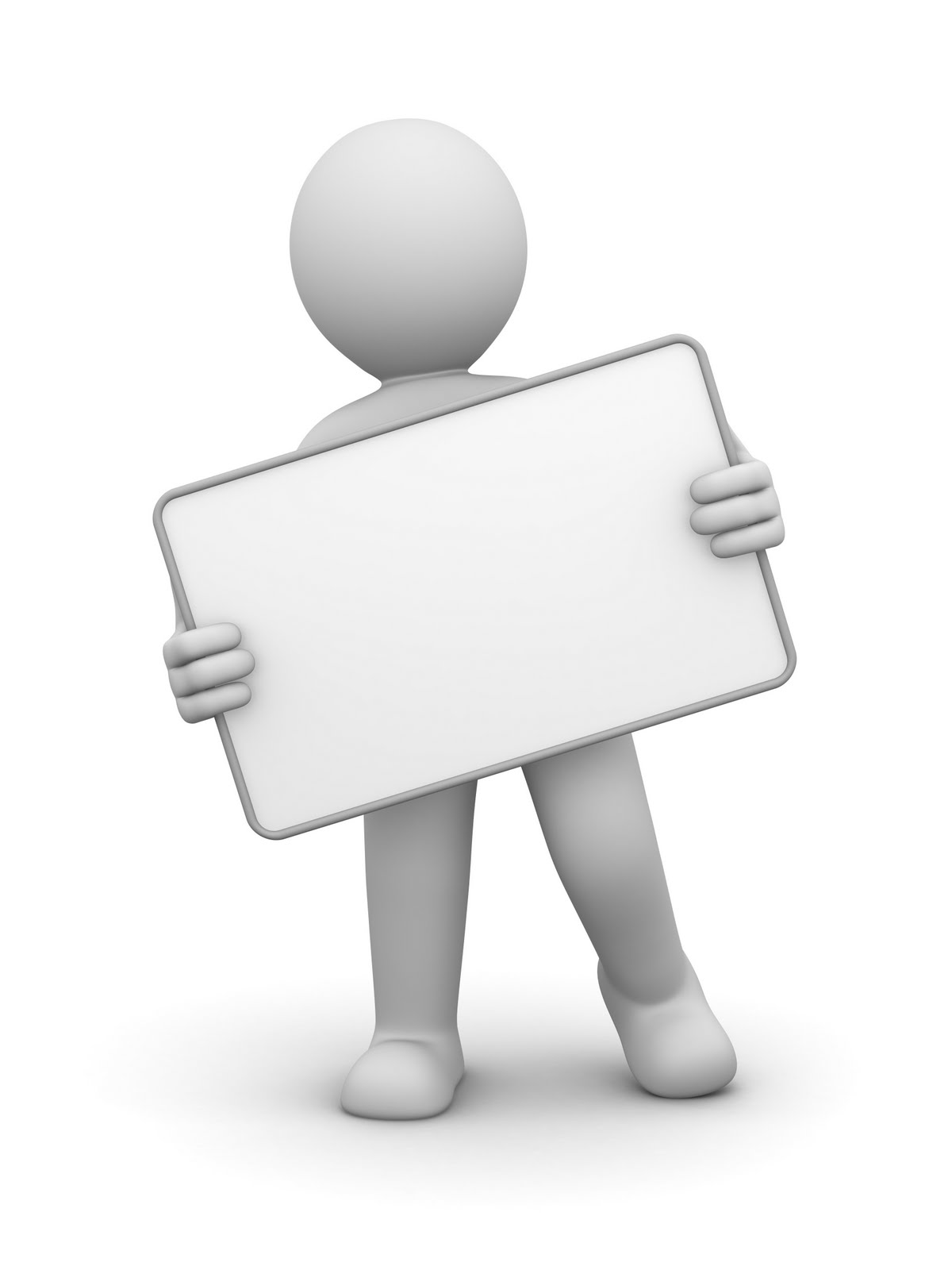 貳
財源
3
財源
(一)調升提撥費率：
1.法定提撥率調整為12%至18% 。
2.實際提撥率，由行政院會同考試院，依據退撫基金定期財務精算結果，適時檢討調整。
(二)繳費分擔比率：
維持政府分擔：65%；公教人員分擔：35% 。
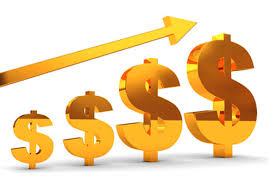 4
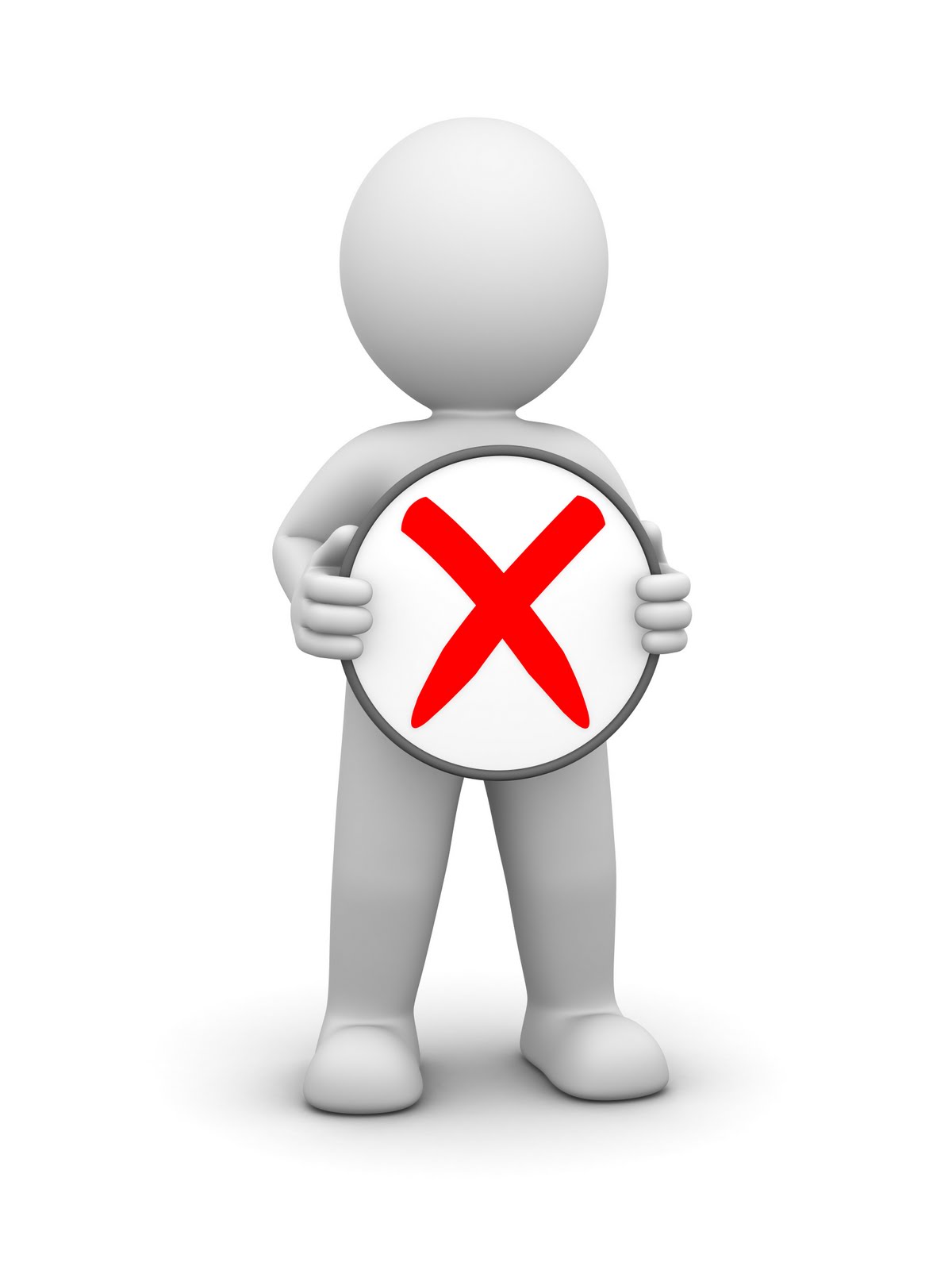 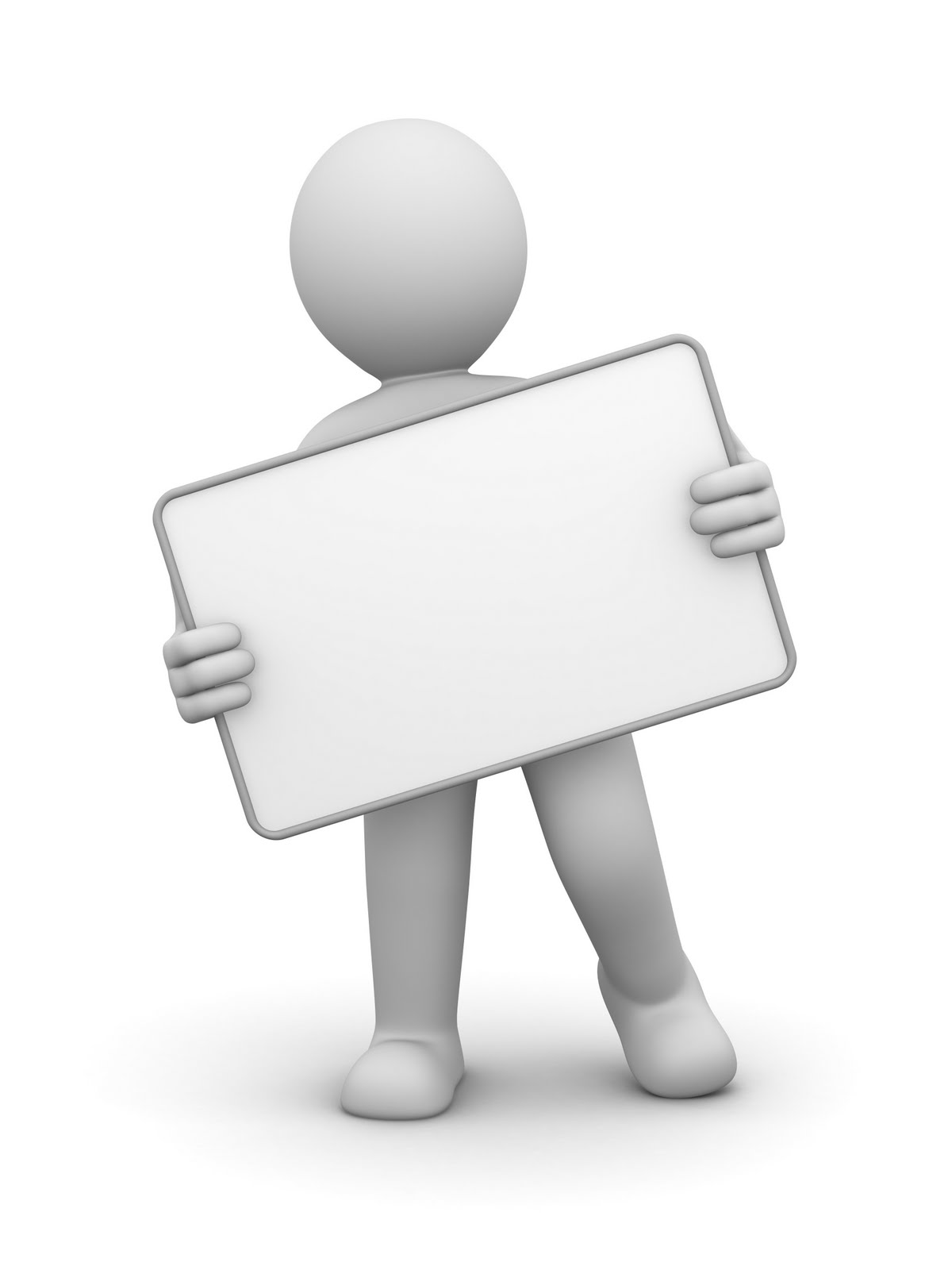 領取
資格
叁
5
一、什麼時候可以退休?(3-1)
一般自願退休(25年；5年，60歲)
彈性自願退休
自願退休
體能(危勞)降齡自願退休
原住民教職員自願退休(5年，
   55歲)
符合自願退休條件者，應准予退休
身心傷病或障礙自願退休
一般屆齡退休(5年，65歲)
屆齡退休
危勞屆齡退休
一般命令退休
命令退休
6
因公命令退休
一、什麼時候可以退休?(3-2)
彈性自願退休
1.辦理條件：配合機關學校「機關裁撤(停辦、合併)、組織變更(業務緊縮)」 ， 經服務機關學校「依法令」辦理「精簡」

2.彈性退休條件 
(1)任職滿25年
(2)任職滿10年而未滿20年，且年滿55歲
(3)任本職務年功薪最高級滿3年，且年滿55歲
一、什麼時候可以退休?(3-3)
身心傷病或障礙自願退休
任職滿15年，有下列情形之一者：
1.公保半失能以上或身心障礙等級為重度以上等級。
2.罹患末期之惡性腫瘤或為安寧緩和醫療條例所稱之末期病人，且繳有合格醫院出具之證明。
3.永久重大傷病證明，並經服務機關認定不能從事本職工作，亦無法擔任其他相當工作。
4.符合身心障礙資格且經依勞保條例第54條之1所定個別化專業評估機制，出具為終生無工作能力之證明。
8
二、什麼時候可以領月退休金?(6-1)
退休金種類
擇領退休金條件(年資)
一次退休金
未滿15年
一般屆齡退休
滿15年
月退休金
命令退休
兼領1/2一次退休金+1/2月退休金
二、什麼時候可以領月退休金?(一般自願退休)(6-2)
教
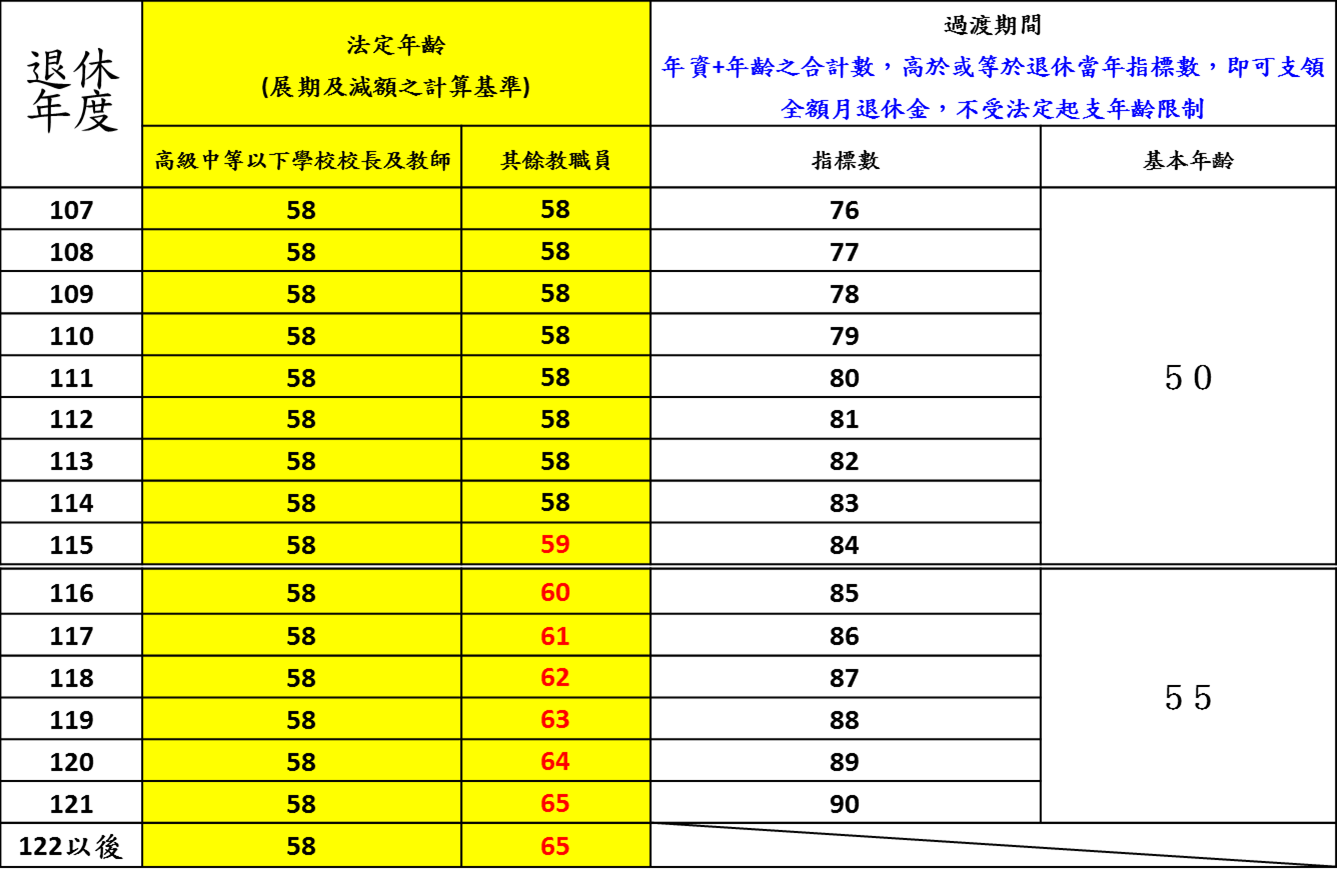 註：因本條例於民國107.7.1日施行，107.7.1-107.6.30退休生效者，仍適用原學校教職員退休條例，不適用本表指標數76
未符合法定起支年龄者，可選擇支領展期或減額月退休金(每提前1年，扣減4%，最多提前5年)，並以法定起支年齡為計算基準。
10
二、什麼時候可以領月退休金?(一般自願退休)(6-3)
公
11
二、什麼時候可以領月退休金?(6-4)一般自願退休月退休金排除法定起支年齡適用對象
符合任職滿15年以上、60歲
任職滿25年者
＋
曾依公教人員保險法規定領有失能給付
＋退休前5年內有申請延長病假致考績列丙等或無考績之事實
↓得擇領月退休金
12
二、什麼時候可以領月退休金?(6-5)
15年+
25年+
13
二、什麼時候可以領月退休金?(6-6)
未達月退休金起支年齡，照左列5種方式擇一支領
一次退休金：立即支領。
展期月退休金：至年滿法定起支年齡
減額月退休金：每提前1年減4%，最多5年
1/2之一次退休金、1/2展期月退休金
1/2之一次退休金、1/2減額月退休金
14
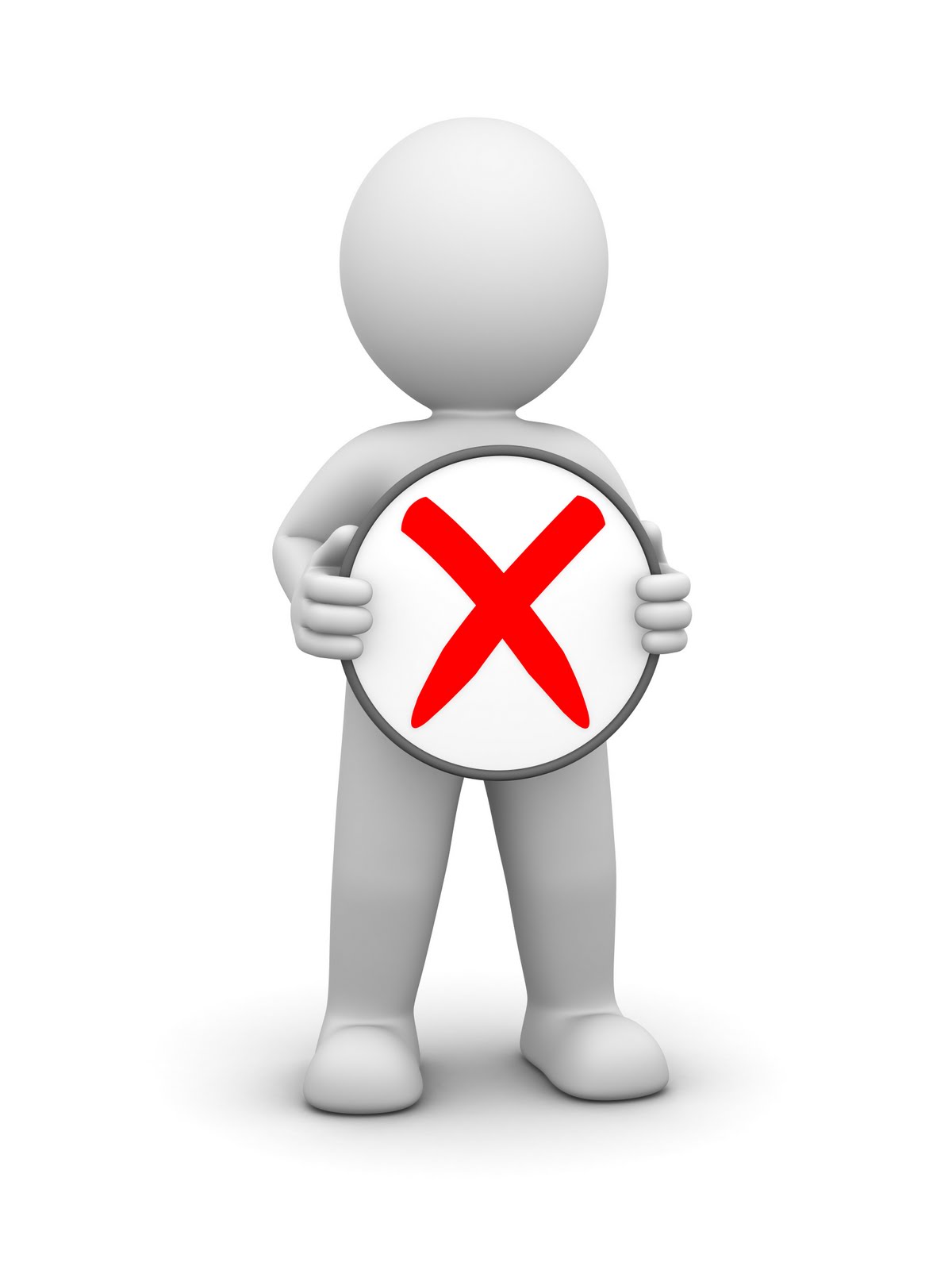 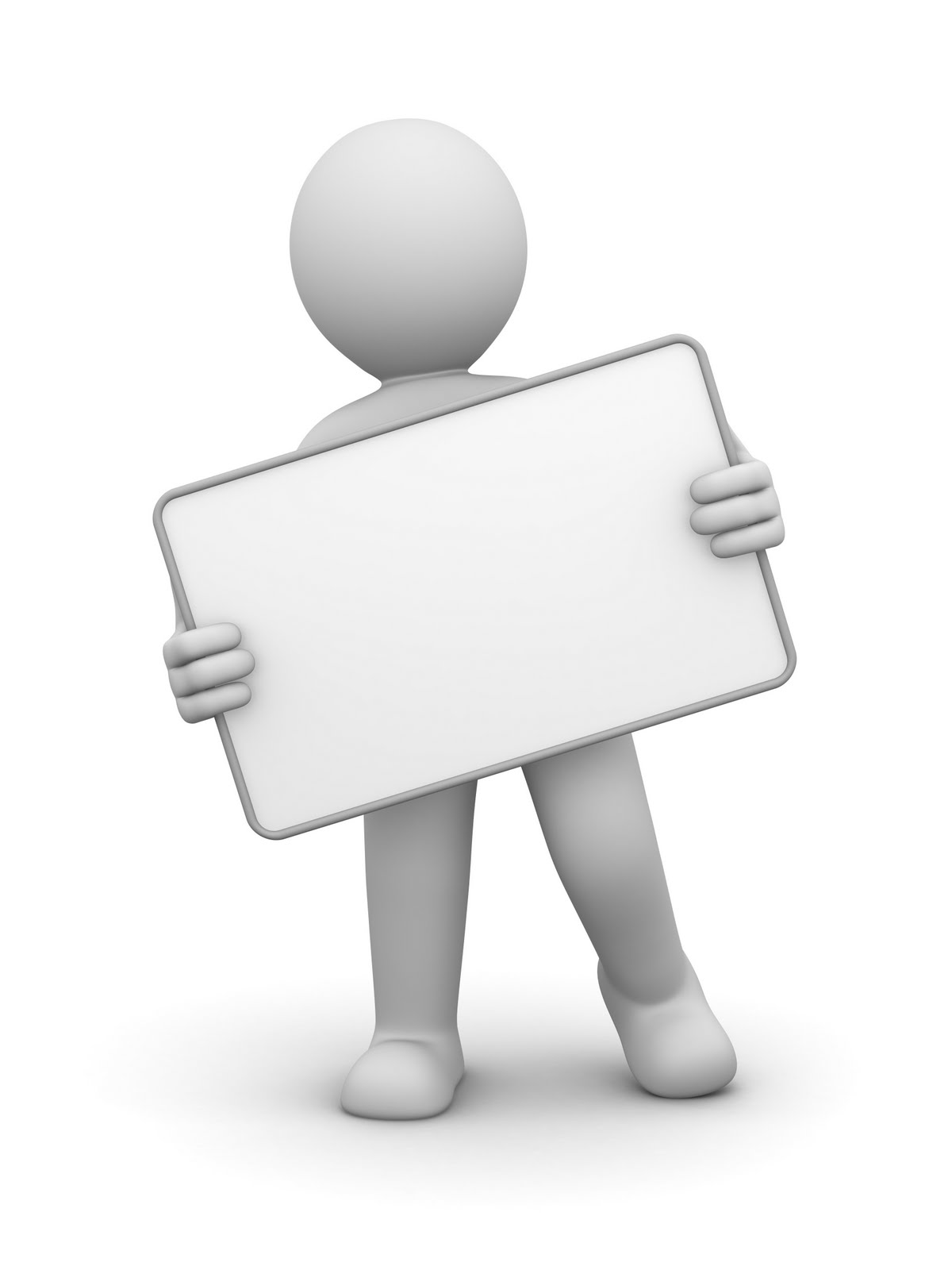 肆
給付
15
一、退休金計算基準
16
二、退休金計算公式(2-1)
一次退休金
17
二、退休金計算公式(2-2)
月退休金
18
三、調降優惠存款利率
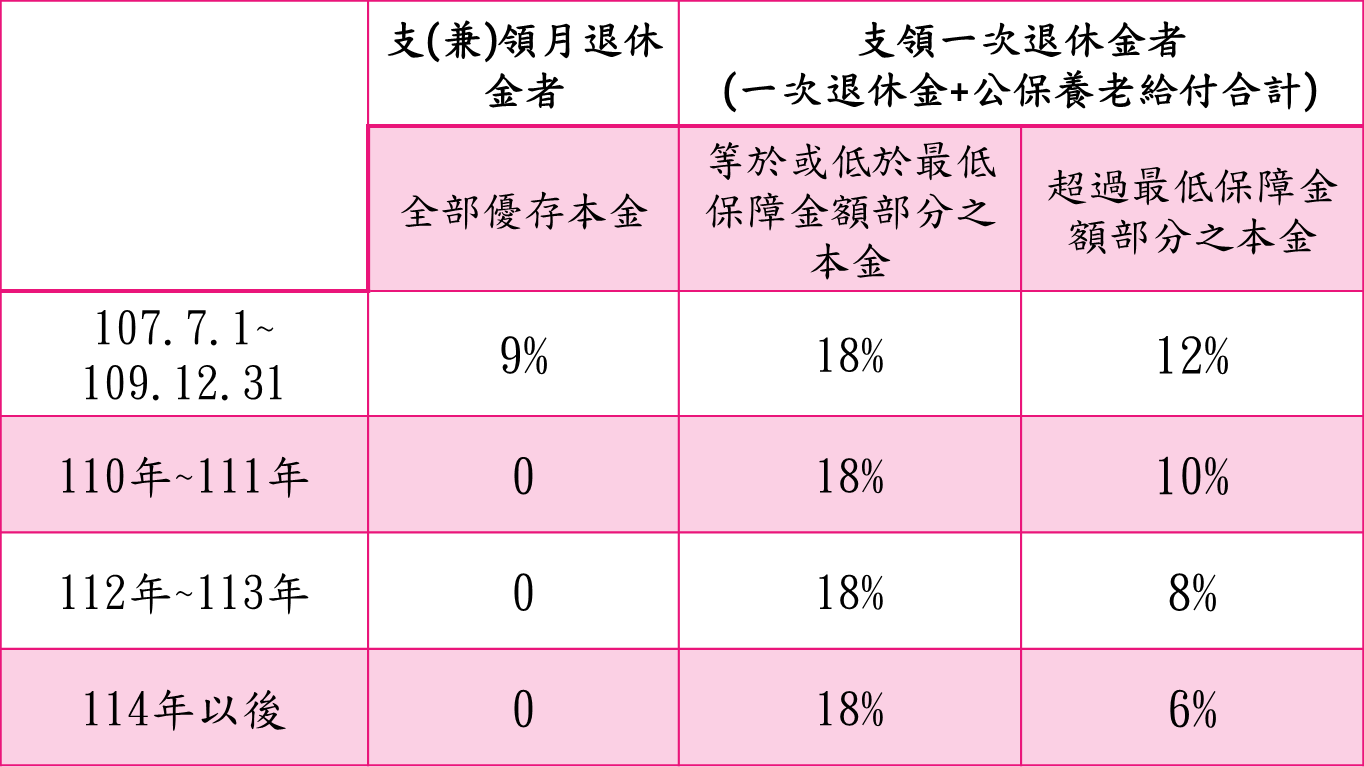 退休金種類
利率
實施期間
19
四、調降退休所得替代率(5-1)
1.退休所得替代率計算公式：
月退休(月補償)金+優存利息(或社會保險年金)
退休所得替代率(%)
(分子)
≦
(分母)
最後在職本(年功)俸(薪)2倍
社會保險年金：
指於政府機關、公立學校或公營事業退休所領取之公保年金或勞保年金，不包括純私人機構退休所領勞保年金。
20
四、調降退休所得替代率(5-2)
2.退休所得替代分子分母值內涵
21
四、調降退休所得替代率(5-3)
3.現職人員退休，依退休當年度之替代率上限逐年調降
以10年時間過渡
(每年調降1.5%)
33,140元
調降後月退休總所得不得低於最低保障金額
最低保障金額
註：月退休總所得=優存利息+月退休金
原即低於最低保障金額者，維持原金額
22
四、調降退休所得替代率(5-4)
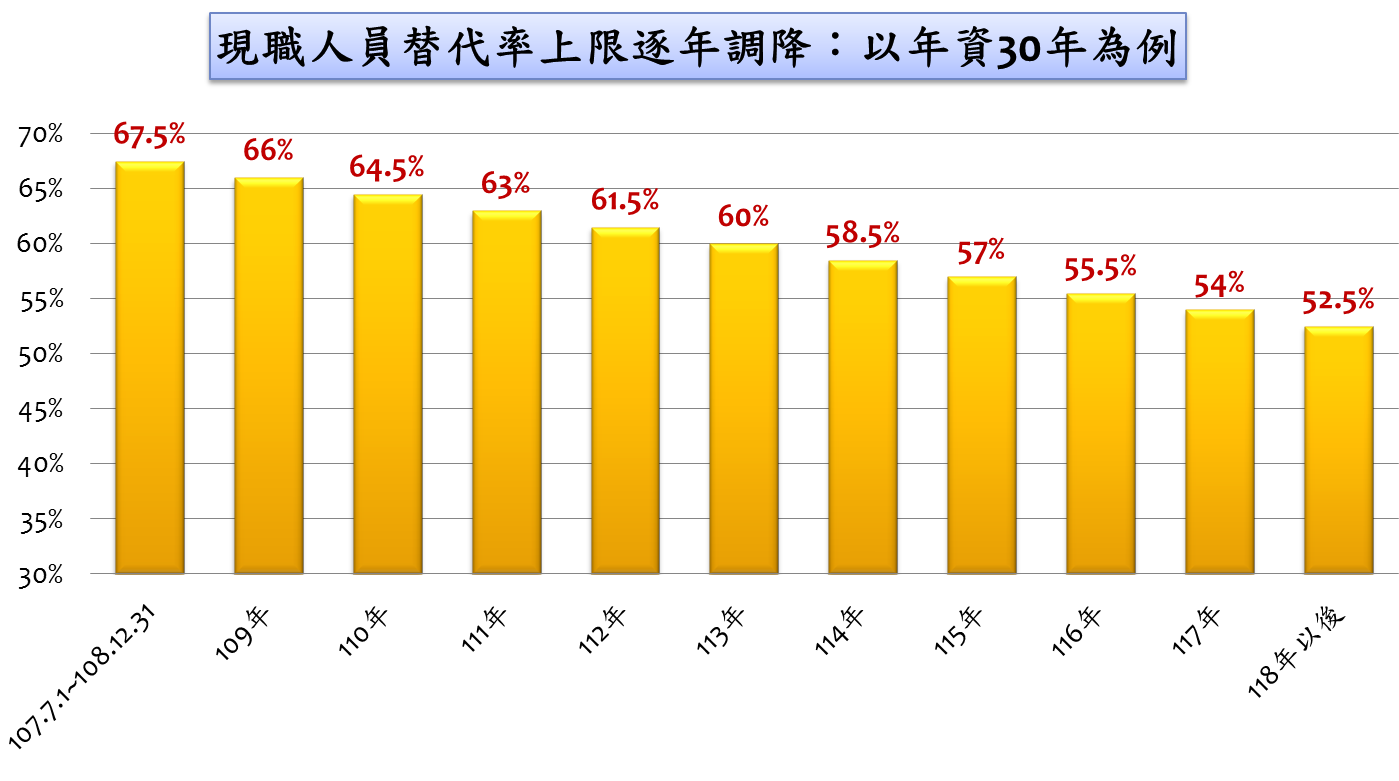 23
四、調降退休所得替代率(5-5)
4.計算退休所得扣減順序
25
年資補償金
(1年緩衝期，108.7.1後退休生效者，不再發給年資補償金)
其他現金給與補償金
五、還有沒有補償金?
26
六、退休後，月退休金會調整嗎?
退撫基金
準備率與投資績效
國家整體財政狀況及經濟成長率
消費者
物價指數
現職待遇
人口成長率與平均餘命
考試院、行政院會同衡酌調整之
27
七、再任那些職務會停領月退休金
政府捐贈之財團法人
轉投資公司
行政法人
優存

月退
私立學校
公職
法定基本工資
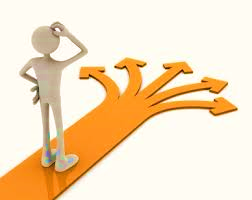 例外
(§78)
1.受聘(僱)執行政府因應緊急或危難事故之救 
   災或救難職務。
2.受聘(僱)擔任山地、離島或其他偏遠地區之
   公立醫療機關(構)，從事基層醫療照護職務。
八、調整月撫慰金制度
遺屬年金的給付標準，為月退休金的1/2，給與條件為：
（1）配偶支領遺屬年金的起支年齡為55歲；其與退休人員的婚姻關係，於其亡故時累積存續10年以上。
（2）身心障礙之成年子女擇領遺屬年金規定
（3) 未成年子女給與至成年止。
（3）遺族已依本法或其他法令規定領有退休金、撫卹金、優惠存款利息，或其他由政府預算、公營事業機構支給之定期性給與者，不得擇領遺屬年金，但仍可支領遺屬一次金。(本條例施行之日起1年內亡故者不適用之)
29
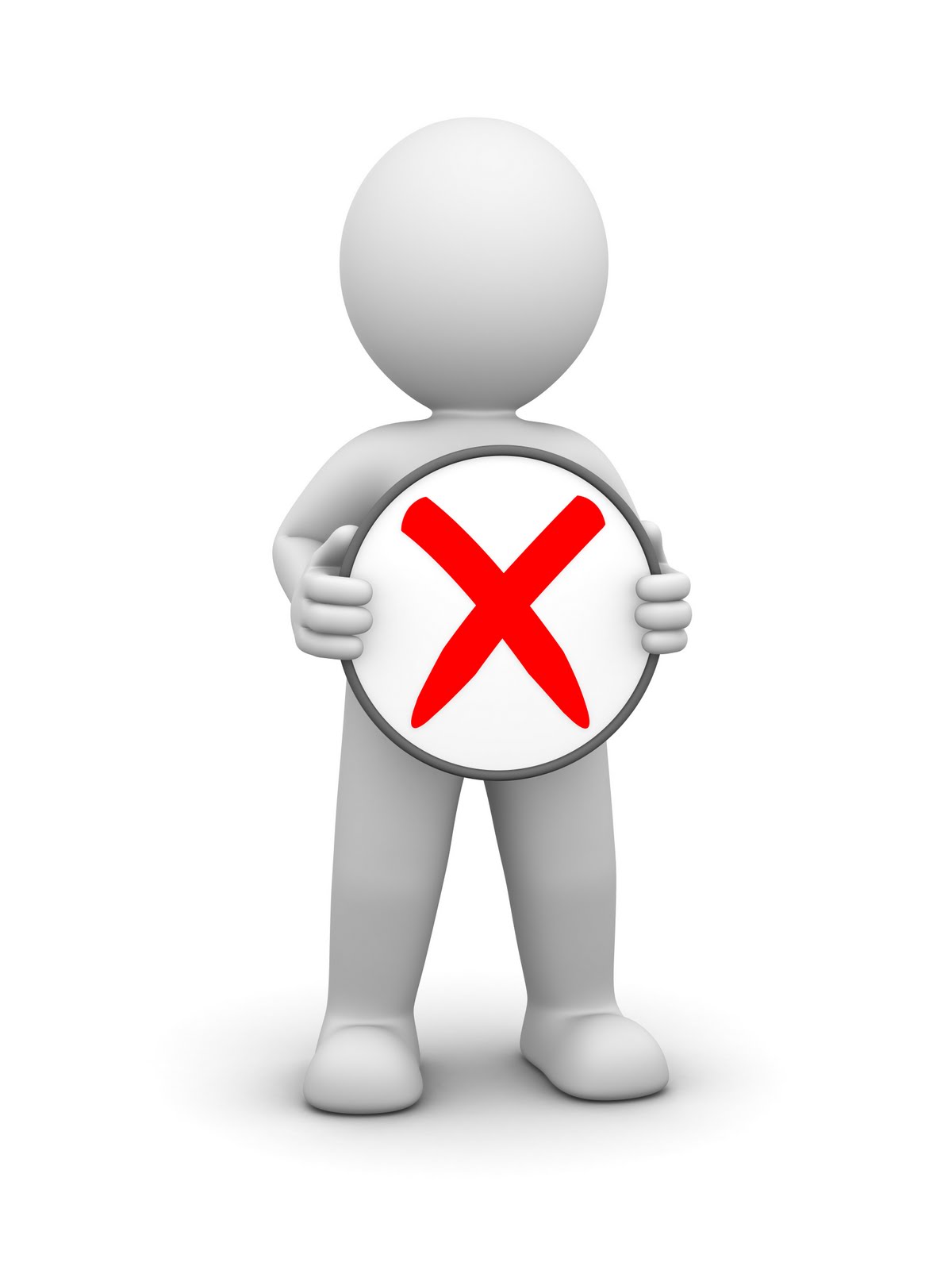 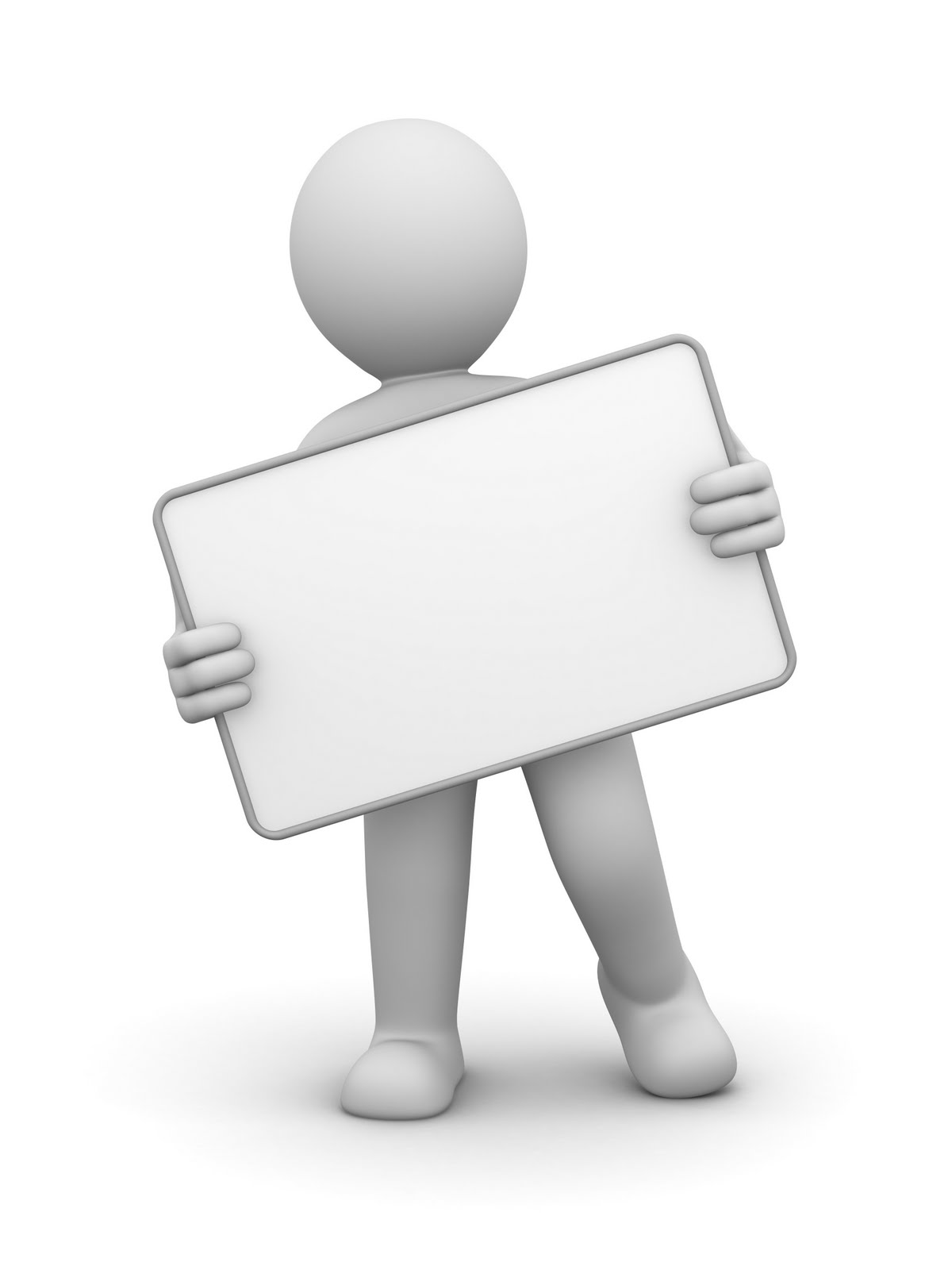 伍
制度轉換
30
制度轉銜：年資保留、併計
31
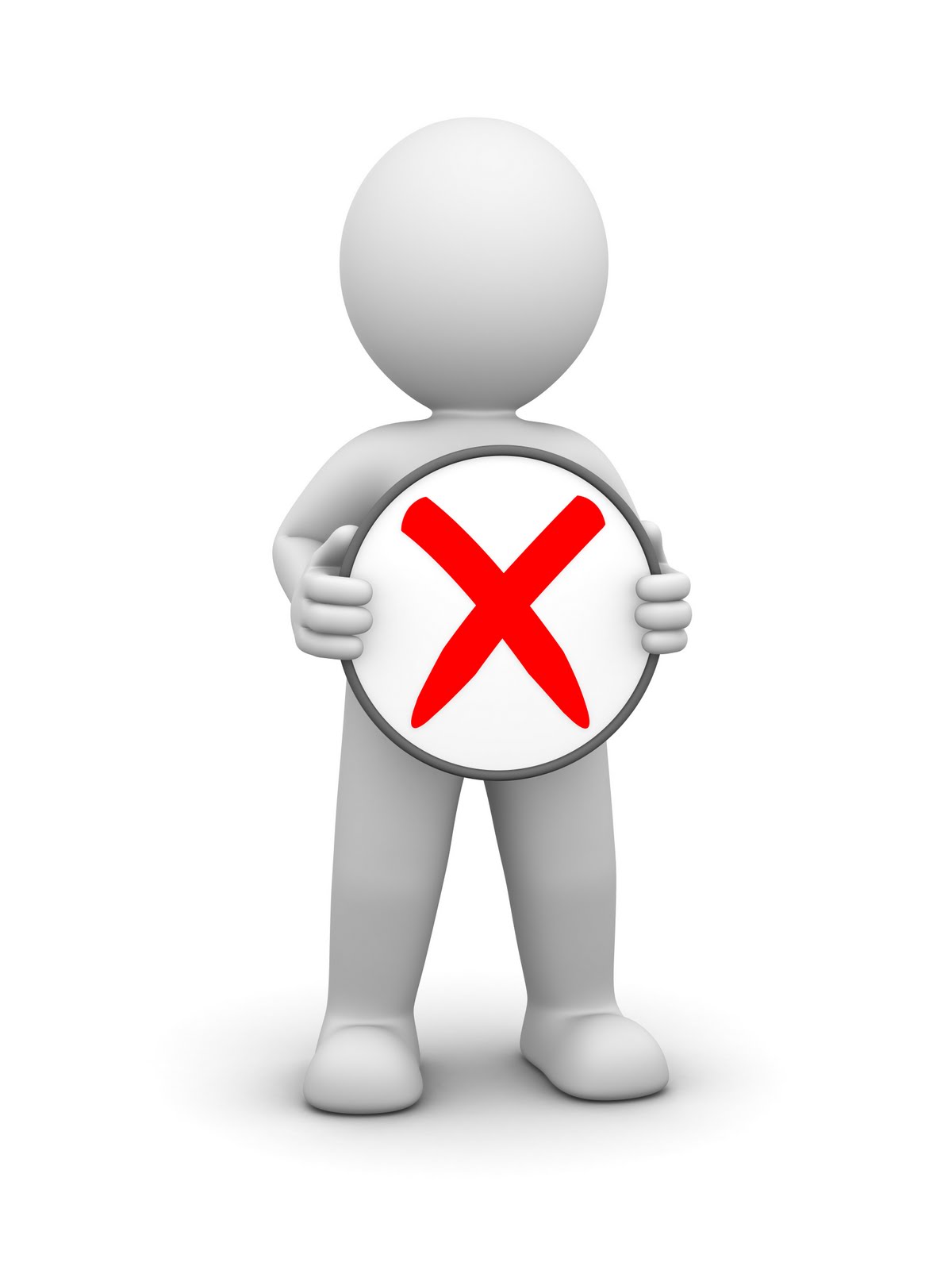 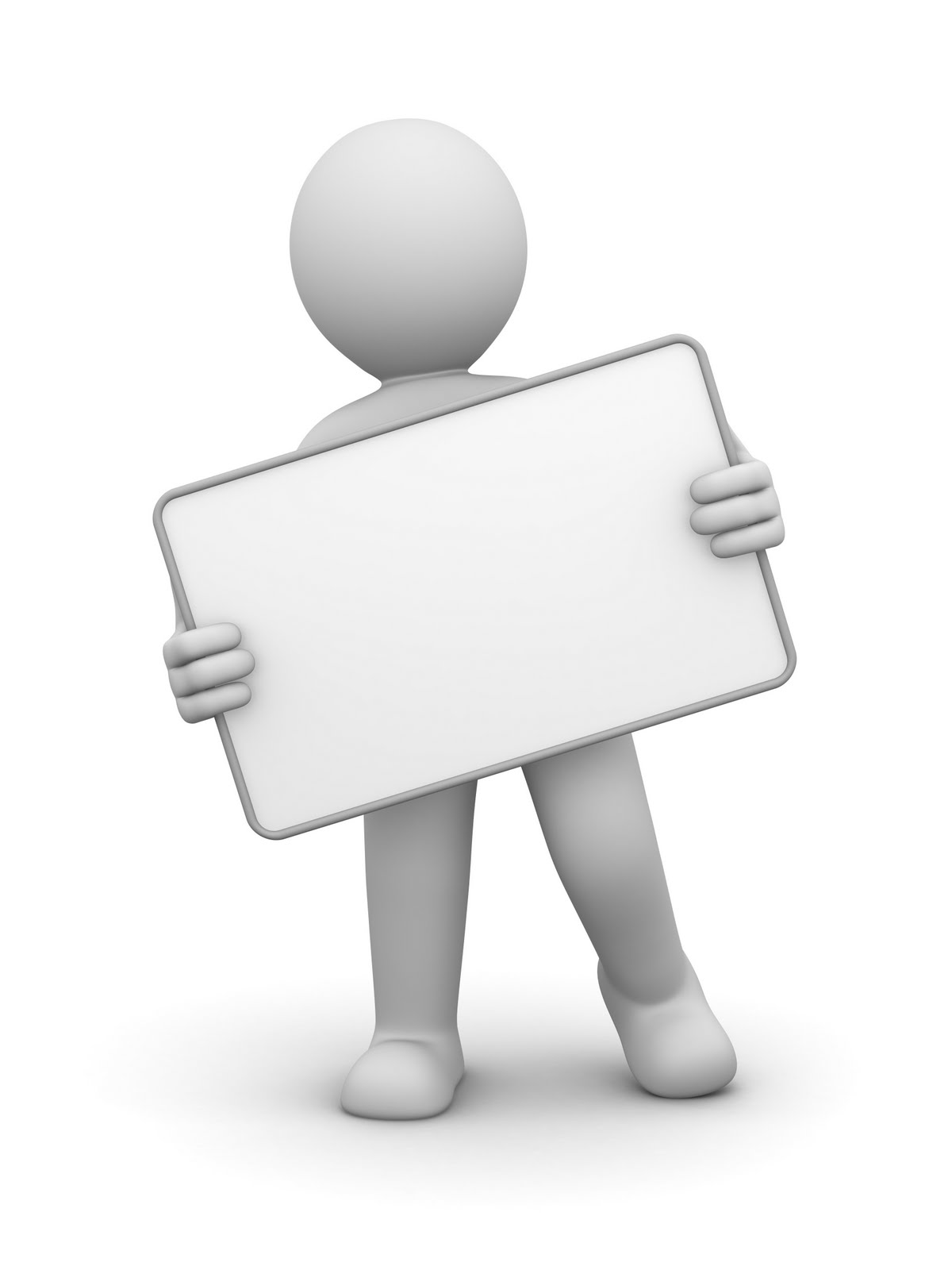 離婚配偶請求權
陸
32
離婚配偶退休金請求權
33
離婚配偶退休金請求權
案例：婚姻關係占公職2年
34
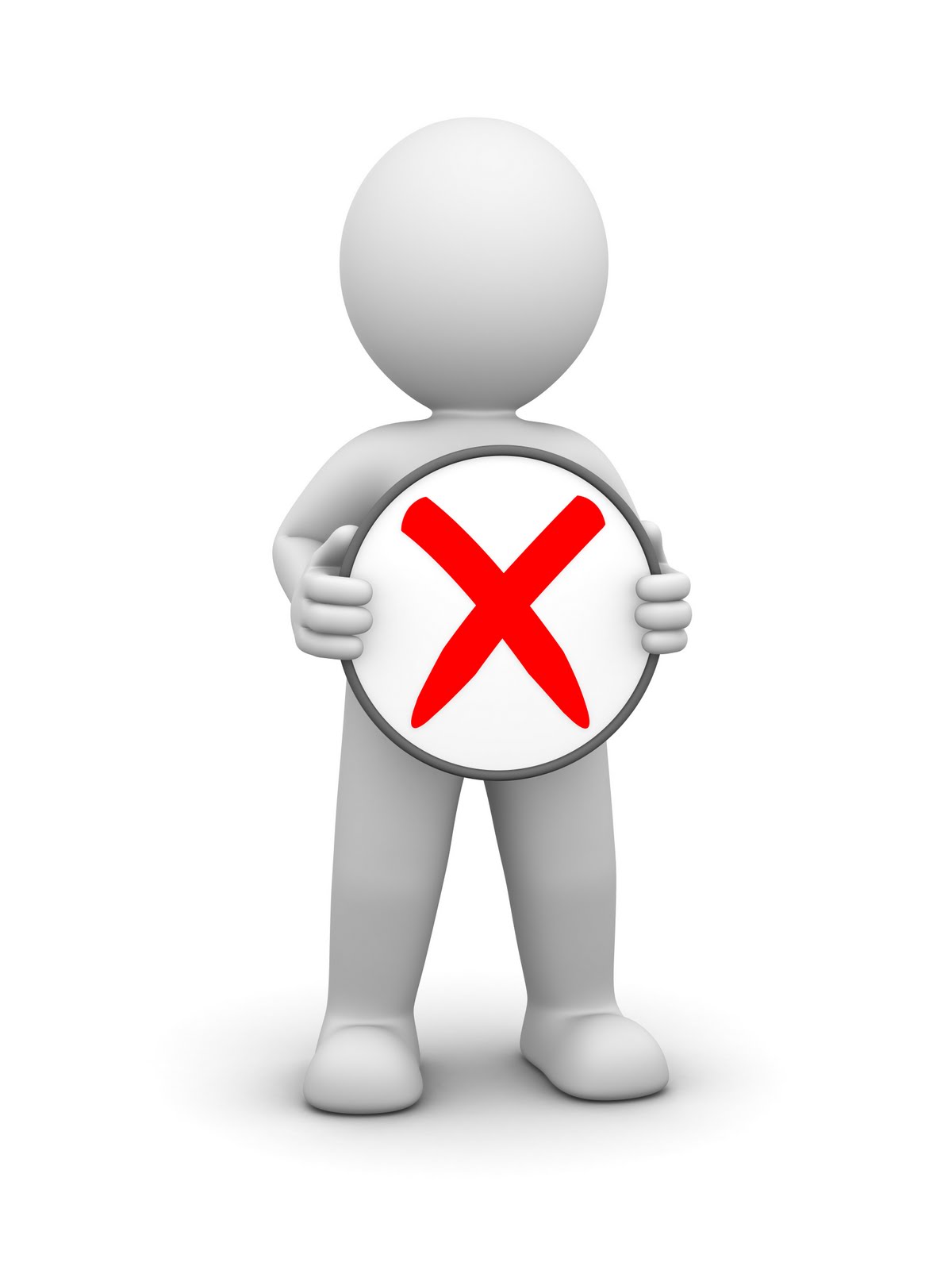 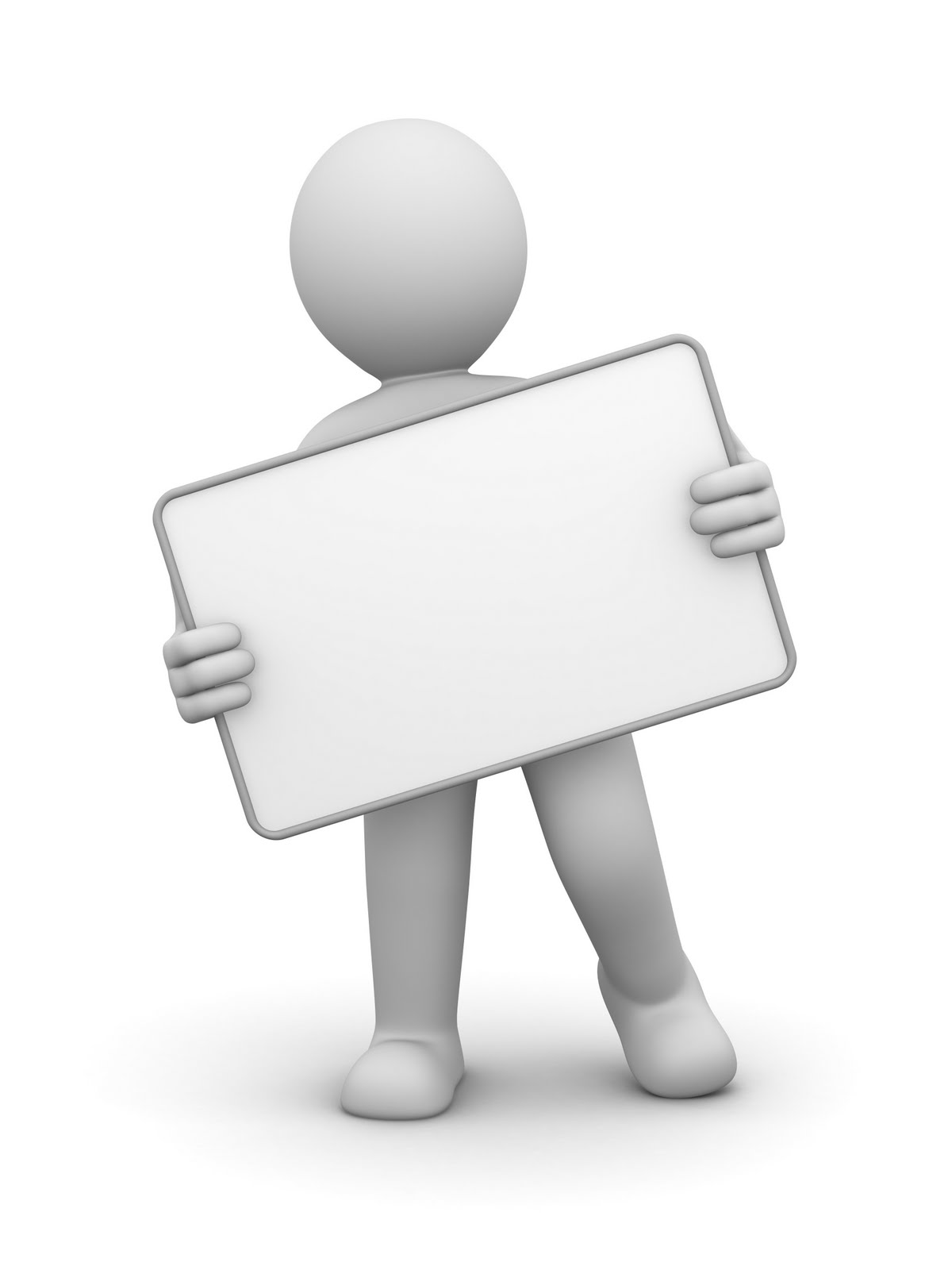 柒
其他
35
年金制度滾動檢討機制
36
簡報結束，謝謝聆聽
37
教
Q：年改後，我每個月的退休金是多少?   【假設：110年2月1日退休，均薪770薪點(56,930)，年資30年(舊制5年、新制25年)】
38
公
Q：年改後，我每個月的退休金是多少?   【假設：110年7月1日退休，均俸710俸點(48,505)，年資30年(舊制4年、新制26年)】
39
Q：年改後，何時退休較有利?
1
2
3
40